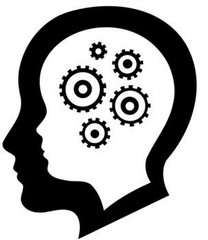 علم النفس التطوري
دور الوراثة والبيئة في النمو

د. وسام مجادلة
1
دور الوراثة في النمو
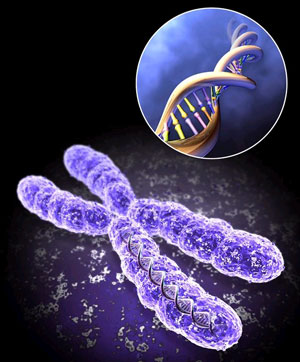 2
الوراثة
انتقال الصفات الوراثية من الاباء الى الابناء عند بدء الحياة (الاخصاب) 

 هدف الوراثة هو المحافظة على الصفات العامة أو السلالة وذلك بنقل هذه الصفات من جيل لأخر
 
وان تجعل الفرد يتميز ببعض الخصائص

كيف تنقل الصفات الوراثية؟
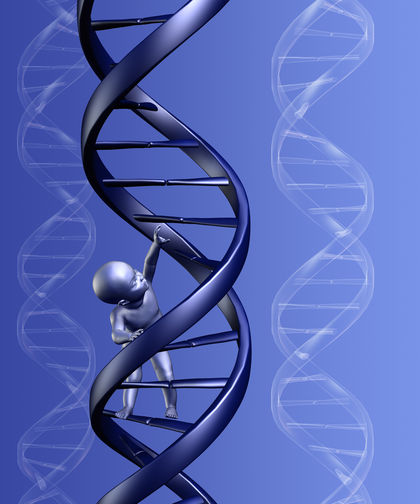 3
Cell  תא // الخلية
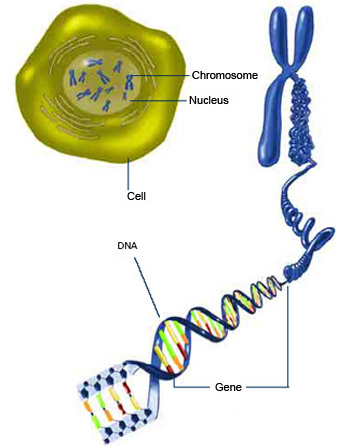 كرموسوم
نواة
خلية
الحمض النووي
جين
4
Chromosomes / الكروموسومات
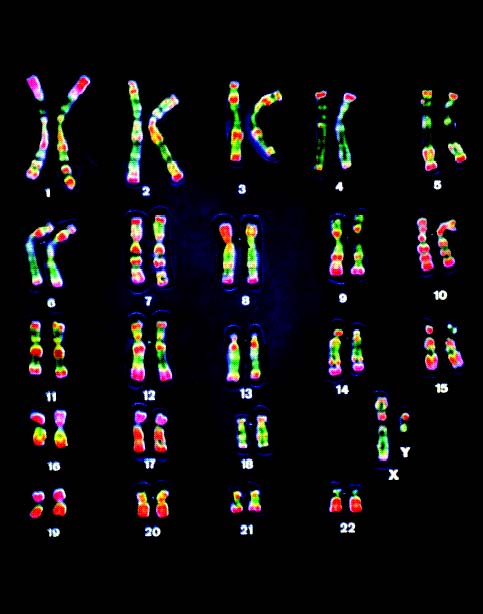 الخلية الإنسانية تحتوي على عدد ثابت من الكروموسومات

46 كروموسوم مرتبة في 23 زوج

كل زوج متشابه في الشكل والحجم والمظهر العام

زوج رقم 23 يختلف ويعتبر كروموسوم الجنس!
5
Genes الجينات \גנים \
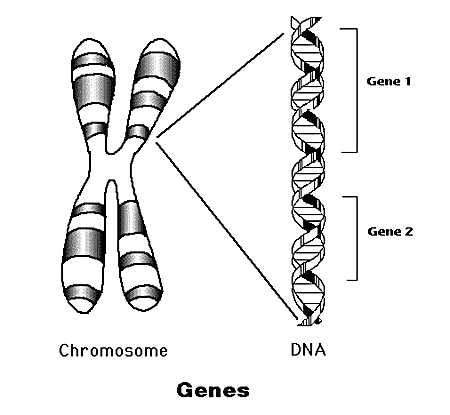 يحمل كل كروموسوم  25000- 20000 جين

الجينات تحدد الصفات الوراثية– والتي تحملها من الأبوين إلى الأبناء

 - الناقلات الوراثية

- جينات متنحية: جينات كامنة ليست موجودة في الاب او الام
6
الاخصاب
البويضة
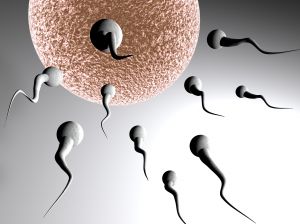 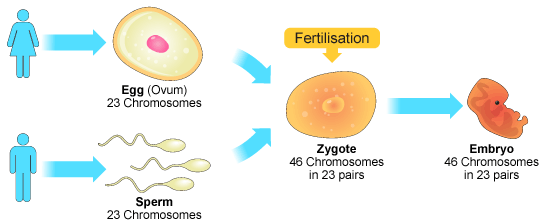 بويضة مخصبة
الحيوان المنوي
7
تحديد جنس الطفل (ذكر / انثى) كروموسوم الجنس (زوج 23)
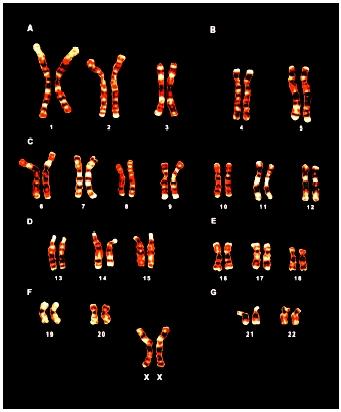 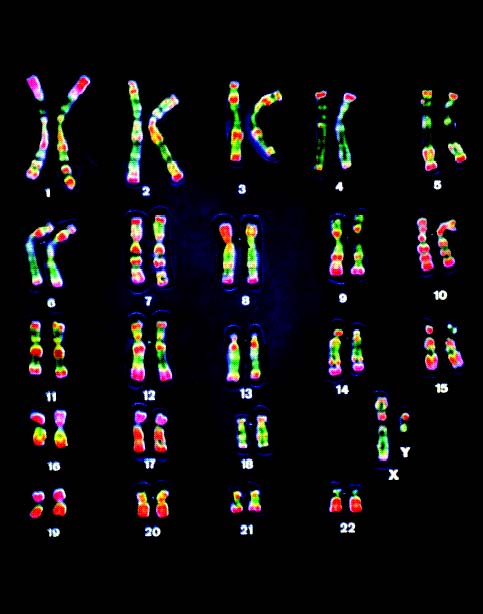 خلية ذكر
خلية انثى
8
تحديد جنس الطفل (ذكر / انثى)
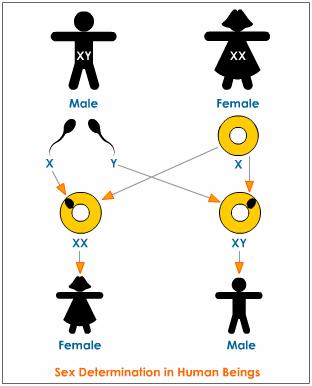 االذكور يحملون وينتجون نوعين من كروموسومات  الجنس
XY
الاناث يحملن وينتجن كروموسومات  جنس من نوع
X
الإخصاب
كروموسوم الجنس يحدد  جنس المولود
9
[Speaker Notes: عند الرجل]
التأثير الوراثي في النمو
الملامح الجسدية: لون العينين, لون ونوع الشعر, وشكل وحجم الجسم
 

الخصائص الفسيولوجية: ضغط الدم (سيكوسوماتي), إفراز العرق 

 
الامراض الجسدية: مرض السكري, الهيموفيليا (نزف الدم),
10
[Speaker Notes: .]
التأثير الوراثي في النمو
Down Syndrome
المرض العقلي: مرض المنغوليا 
وهي حالة تنشأ عن وجود كروموسوم  اضافي (47 بدل 46)
21- وجود نسخة اضافية من كروموسوم 

Mental retardation  التأخر العقلي      
Memory and speech problems مشاكل بالذاكرة والنطق   
Limited vocabulary   محدد بالمفردات – كلمات            
Slow motor development بطء في النمو الحركي      
Reduction in size of brain  نقص في حجم المخ          
Distinct Physical features             ملامح جسمية مميزة
–  short, stocky build, flattened face
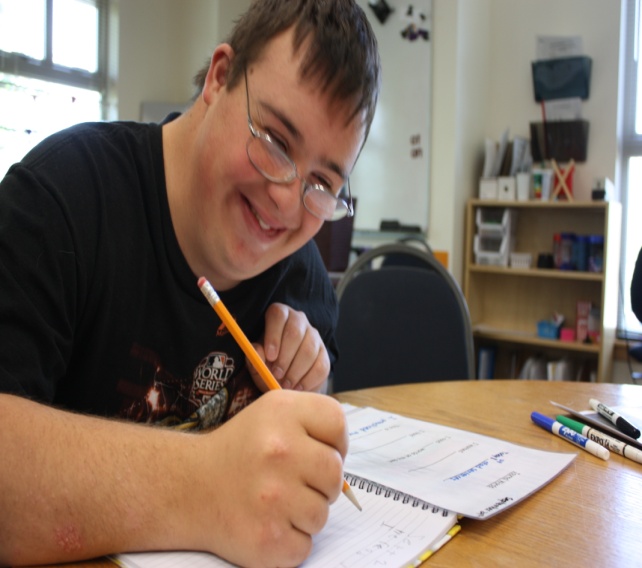 11
Down Syndrome
תסמונת דאון
Berk (2009)
12
التأثير الوراثي في النمو
الشخصية: الانطواء, العدوانية, المزاجية, الخجل – وجدت نتائج دراسات عن تشابه اكبر بين التوائم المتطابقة         على هذه السمات من التوائم الاخوية (غير متشابهة)
)Monozygotic)
(Dizygotic)
13
التأثير الوراثي في النمو
:IQ /الذكاء 
دراسات على توائم متطابقة التي ربيت منفصلة وتوائم أخوية (غير متشابهة) ربيت معا  تشير إلى دور العوامل الجينية في تقرير نسبة الذكاء.
14
[Speaker Notes: we have found that some students erroneously interpret the higher correlations as indicating that identical twins have higher intelligence. This is, of course, not the case. The size of each correlation indicates the strength of the relationship between twins’ IQs, not the level of twins’ intelligence per se

Findings on IQ correlations from more than 100 studies om approx 50000 pairs of twins and other relatives. The greater the genetic similarity between family members the more they resemble one another in IQ.]
دور البيئة في النمو
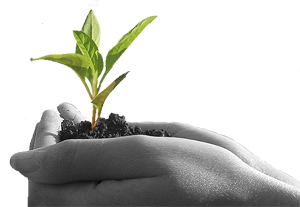 15
البيئة
تشمل البيئة كل التاثيرات الخارجية التي يتفاعل معها الفرد والتي  تؤثر في نمو الفرد وسلوكه منذ ان يتم إخصاب البويضة بالحيوان المنوي

مثيرات البيئة هي كل المثيرات الخارجة عن نطاق العوامل الوراثية ويشمل جميع العوامل الاجتماعية والنفسية والطبيعية والمادية

تأثير البيئة على الفرد يتم بشكل مباشر من خلال الخبرات المباشرة التي يتعرض لها, وبشكل غير مباشر من خلال الام والاسرة والمجتمع
16
العوامل البيئية المؤثرة على النمو ما قبل الولادة
غذاء الأم:
 من الضروري أن يحتوي غذاء الأم على جميع المواد الغذائية اللازمة لنمو الجنين نموا طبيعيا:

- البروتينات لبناء أنسجة الجسم 

- الكربوهيدرات لإمداد الجسم بالقوة والطاقة

- الأملاح المعدنية الضرورية لبناء العظام
17
[Speaker Notes: .]
العوامل البيئية المؤثرة على النمو ما قبل الولادة
الكحول: التغيرات التي تنتج عن وجود مواد كيماوية غير طبيعية في دم الأم ستشكل بدورها عبئا على الجنين خاصة في حالة الإفراط

التدخين:  ينجم عن مادة النيكوتين انخفاض في مستوى المناعة, وقد تؤثر على القلب والدورة الدموية وعلى الكثير من الأعضاء
18
العوامل البيئية المؤثرة على النمو بعد الولادة
اتجاهات الابوين: 
الاتجاهات السلبية التي يحملها الوالدان تجاه الطفل قد تؤدي الى علاقات غير سوية:

- طفل الاحلام: شعور الطفل بأنه مرفوض وغير متقبل من قبل والديه كبقية إخوته, لأنه لا يطابق الطفل الذي يريده الوالدان

- النظرة الرومانسية إلى دور الأمومة أو الأبوة

- رفض الأبوين للطفل
19
العوامل البيئية المؤثرة على النمو بعد الولادة
علاقة الطفل بأسرته :
* الأسرة هى الوحدة الاجتماعية الأولى والبيئة الأساسية التى ترعى الفرد وهى لهذا تشتمل على أقوى المؤثرات التى توجه نمو طفولته

* يتأثر نمو الطفل بترتيبه الميلاد فى الأسرة، وبذلك تختلف 
سرعة نمو الطفل الأول عن سرعة نمو أخوته الآخرين

* قضاء الاباء وقتا كافيا بالتحدث واللعب مع اولادهم يساعد في تتطور المهارات
20
العوامل البيئية المؤثرة على النمو بعد الولادة
المجتمع: مجموعات كبيرة من الاسر والافراد التي تتبادل العلاقات مع بعضها البعض في كل يوم

الثقافة: تشمل المعتقدات, القواعد الأخلاقية, القوانين والعادات والأعراف التي يكتسبها الفرد من المجتمع الذي يعيش فيه

المدرسة: لا يقتصر دورها على العملية التعليمية فقط وإنما تقوم بمساعدة الأسرة في تنشئة التلميذ وتربيته تربية سوية
21
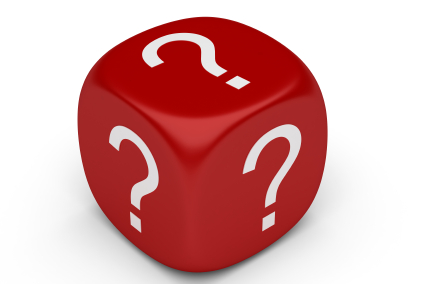 ألتعليم البيتي

HOMESCHOOLING

חינוך ביתי
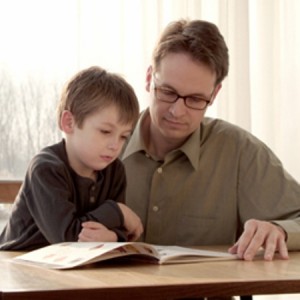 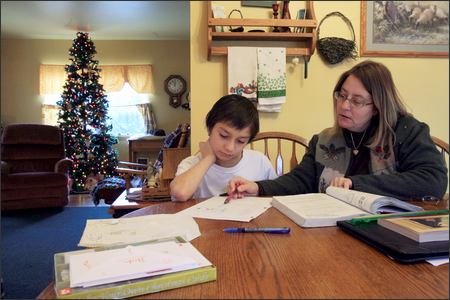 22
النمو بين الوراثة  والبيئة
الصفات الوراثية الأصلية: صفات لا تكاد تتأثر بالبيئة وأهمها لون العين ، ولون ونوع الشعر، ونوع الدم ، وهيئة الوجه ومعالمه ، وشكل الجسم 

صفات مكتسبة : صفات تعتمد فى جوهرها على البيئة ولا تتأثر بالوراثة ومن أهمها الخلق والمعايير والقيم الاجتماعية
 
صفات وراثية بيئية:  صفات ترجع فى جوهرها إلى الوراثة وتتأثر بالبيئة فى نضجها تأثراً يتفاوت فى مداه بين الضعف والشدة: الذكاء ، والمواهب العقلية المختلفة وسمات الشخصية والقدرة على التحصيل المدرسى
23
النمو بين الوراثة  والبيئة
تتفاعل العوامل الوراثية المختلفة مع عوامل البيئة  في تحديد صفات الفرد وفى تباين نموه ومسالك حياته ومستويات نضجه ومدى تكيفه وشذوذه 

يصعب علينا أن نفصل بينهما فصلا حاداً قاطعاً ، ذلك لأن الوراثة لا توجد بمعزل تام عن البيئة
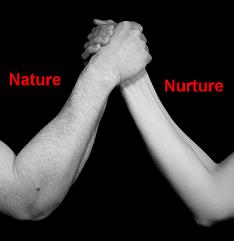 24